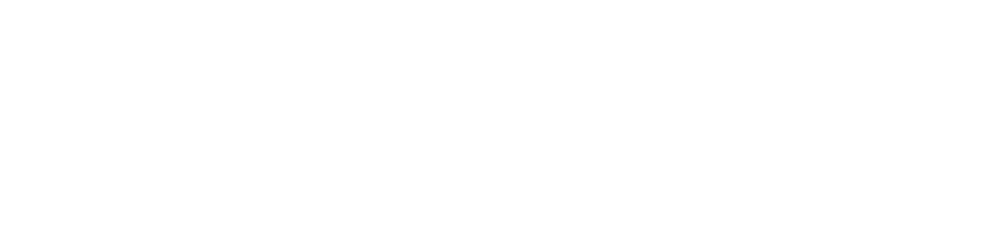 Sunday School
Matthew 4:8-11
Joshua Tapp
True Words Baptist Church – 1377 S. 20th St. Louisville, KY – TrueWordsBaptist.org
Matthew 4:8-11   Again, the devil taketh him up into an exceeding high mountain, and sheweth him all the kingdoms of the world, and the glory of them;  9 And saith unto him, All these things will I give thee, if thou wilt fall down and worship me.  10 Then saith Jesus unto him, Get thee hence, Satan: for it is written, Thou shalt worship the Lord thy God, and him only shalt thou serve.  11 Then the devil leaveth him, and, behold, angels came and ministered unto him.
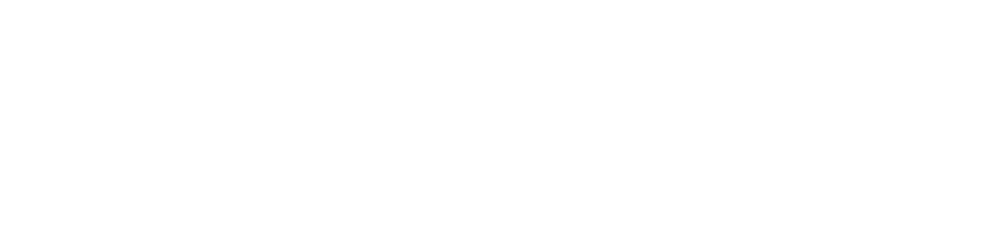 Title of the Lesson:
Angels Came and
Ministered Unto Him
True Words Baptist Church – 1377 S. 20th St. Louisville, KY – TrueWordsBaptist.org
Matthew 4:8-11  Again, the devil taketh him up into an exceeding high mountain, and sheweth him all the kingdoms of the world, and the glory of them;  9 And saith unto him, All these things will I give thee, if thou wilt fall down and worship me.  10 Then saith Jesus unto him, Get thee hence, Satan: for it is written, Thou shalt worship the Lord thy God, and him only shalt thou serve.  11 Then the devil leaveth him, and, behold, angels came and ministered unto him.
Matthew 4:11  Then the devil leaveth him, and, behold, angels came and ministered unto him.
Mark 1:13  And he was there in the wilderness forty days, tempted of Satan; and was with the wild beasts; and the angels ministered unto him.
Luke 22:39-41  And he came out, and went, as he was wont, to the mount of Olives; and his disciples also followed him.  40 And when he was at the place, he said unto them, Pray that ye enter not into temptation.  41 And he was withdrawn from them about a stone's cast, and kneeled down, and prayed,
Luke 22:42-44  Saying, Father, if thou be willing, remove this cup from me: nevertheless not my will, but thine, be done.  43 And there appeared an angel unto him from heaven, strengthening him.  44 And being in an agony he prayed more earnestly: and his sweat was as it were great drops of blood falling down to the ground.
Hebrews 1:14  Are they not all ministering spirits, sent forth to minister for them who shall be heirs of salvation?
Psalm 91:11-12  For he shall give his angels charge over thee, to keep thee in all thy ways.  12 They shall bear thee up in their hands, lest thou dash thy foot against a stone.
Psalm 34:6-7  This poor man cried, and the LORD heard him, and saved him out of all his troubles.  7 The angel of the LORD encampeth round about them that fear him, and delivereth them.
Matthew 26:53  Thinkest thou that I cannot now pray to my Father, and he shall presently give me more than twelve legions of angels?
Revelation 5:11  And I beheld, and I heard the voice of many angels round about the throne and the beasts and the elders: and the number of them was ten thousand times ten thousand, and thousands of thousands;
Matthew 28:2-4  And, behold, there was a great earthquake: for the angel of the Lord descended from heaven, and came and rolled back the stone from the door, and sat upon it.  3 His countenance was like lightning, and his raiment white as snow:  4 And for fear of him the keepers did shake, and became as dead men.
Job 4:13-17  In thoughts from the visions of the night, when deep sleep falleth on men,  14 Fear came upon me, and trembling, which made all my bones to shake.  15 Then a spirit passed before my face; the hair of my flesh stood up:  16 It stood still, but I could not discern the form thereof: an image was before mine eyes, there was silence, and I heard a voice, saying,  17 Shall mortal man be more just than God? shall a man be more pure than his maker?
Ezekiel 28:14-15  Thou art the anointed cherub that covereth; and I have set thee so: thou wast upon the holy mountain of God; thou hast walked up and down in the midst of the stones of fire.  15 Thou wast perfect in thy ways from the day that thou wast created, till iniquity was found in thee.
Ezekiel 28:16  By the multitude of thy merchandise they have filled the midst of thee with violence, and thou hast sinned: therefore I will cast thee as profane out of the mountain of God: and I will destroy thee, O covering cherub, from the midst of the stones of fire.
Daniel 10:11-12  And he said unto me, O Daniel, a man greatly beloved, understand the words that I speak unto thee, and stand upright: for unto thee am I now sent. And when he had spoken this word unto me, I stood trembling.  12 Then said he unto me, Fear not, Daniel: for from the first day that thou didst set thine heart to understand, and to chasten thyself before thy God, thy words were heard, and I am come for thy words.
Daniel 10:13-15  But the prince of the kingdom of Persia withstood me one and twenty days: but, lo, Michael, one of the chief princes, came to help me; and I remained there with the kings of Persia.  14 Now I am come to make thee understand what shall befall thy people in the latter days: for yet the vision is for many days.  15 And when he had spoken such words unto me, I set my face toward the ground, and I became dumb.
Matthew 4:10-11  Then saith Jesus unto him, Get thee hence, Satan: for it is written, Thou shalt worship the Lord thy God, and him only shalt thou serve.  11 Then the devil leaveth him, and, behold, angels came and ministered unto him.
Ephesians 6:12  For we wrestle not against flesh and blood, but against principalities, against powers, against the rulers of the darkness of this world, against spiritual wickedness in high places.
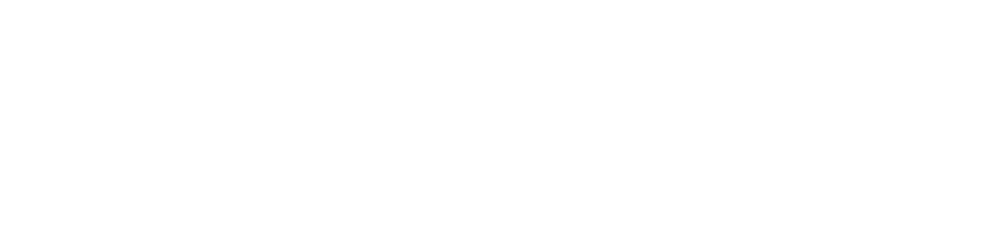 Visit Us:

TrueWordsBaptist.org
True Words Baptist Church – 1377 S. 20th St. Louisville, KY – TrueWordsBaptist.org